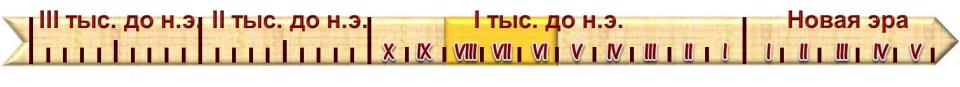 ВОСПИТАНИЕ ГРАЖДАН ЭЛЛАДЫ
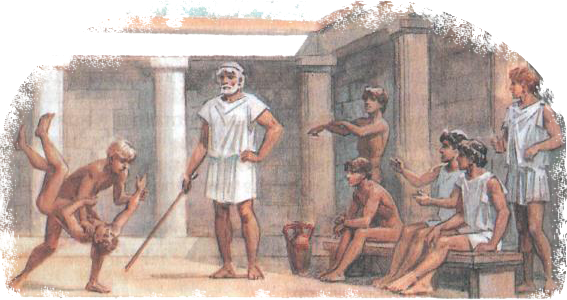 Образовательная система «Школа 2100». 
Данилов Д.Д. и др. Всеобщая история. 5-й класс. История Древнего мира. § 24.
Автор презентации: Казаринова Н.В. (учитель, г. Йошкар-Ола)
© ООО «Баласс», 2012.
[Speaker Notes: Рисунок – учебник Вигасин А.А. и др. История Древнего мира  изд. Просвещение, стр. 174]
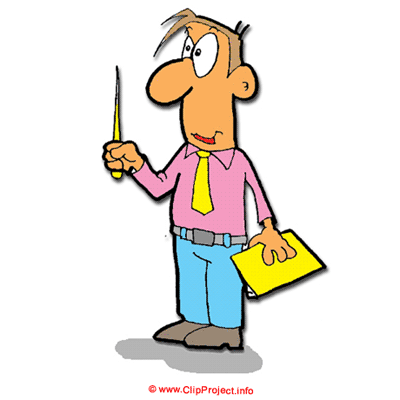 ОПРЕДЕЛЯЕМ ПРОБЛЕМУ
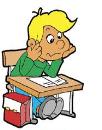 Греки так часто соревновались! Олимпийские игры придумали, а ещё я слышал про состязания поэтов, наверное, это было важно — стать первым?
Греки считали, что победы и удачи могут вызвать зависть богов, и тогда счастливчик может быть наказан и даже уничтожен богами…
Сравни мнения Антошки и учёных. Какое наблюдается противоречие? 
Какой возникает вопрос? Сравни его с авторским.
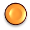 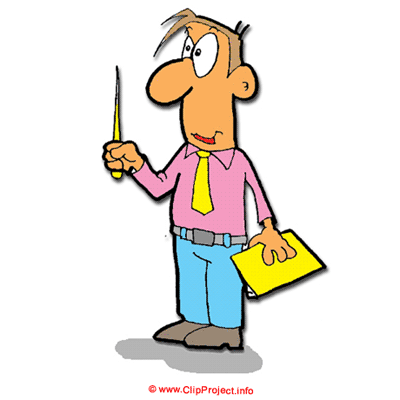 ОПРЕДЕЛЯЕМ ПРОБЛЕМУ
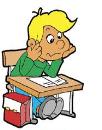 ЗАЧЕМ ГРЕКИ СОРЕВНОВАЛИСЬ?
ВАША ФОРМУЛИРОВКА ПРОБЛЕМЫ МОЖЕТ НЕ СОВПАДАТЬ С АВТОРСКОЙ. ПОЖАЛУЙСТА, ВЫБЕРИТЕ В КЛАССЕ ТУ ФОРМУЛИРОВКУ, КОТОРАЯ ВАМ НАИБОЛЕЕ ИНТЕРЕСНА!
[Speaker Notes: Анимация поставлена на щелчок. Вопрос исчезает, возникает авторская формулировка проблемной ситуации]
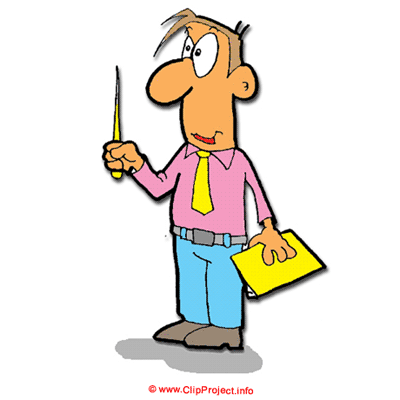 ВСПОМИНАЕМ ТО, ЧТО ЗНАЕМ
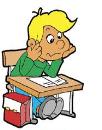 Необходимый уровень. В таблице соедини стрелками понятия с определениями.
Повышенный уровень. Впиши в первую колонку недостающее понятие к оставшемуся определению.
Максимальный уровень. Допиши в свободную строку таблицы ещё одно понятие и его определение, которые логически сочетались бы с имеющимися словами.
[Speaker Notes: Анимация поставлена на щелчок. Происходит выцветание задания и появление таблицы. Заполнение таблицы в режиме просмотра происходит при использовании встроенных средств Microsoft PPT]
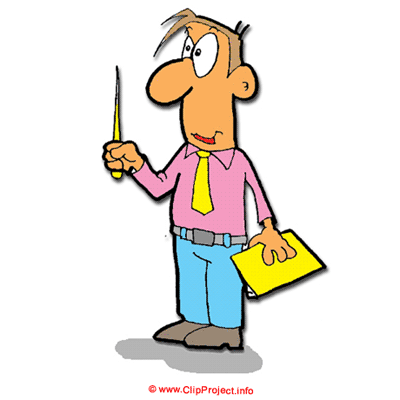 ВСПОМИНАЕМ ТО, ЧТО ЗНАЕМ
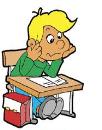 Необходимый уровень. Запиши, какие основные качества требовались от гражданина Афин, а какие — от гражданина Спарты.
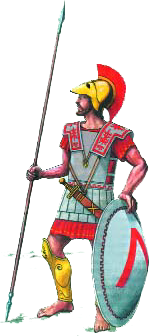 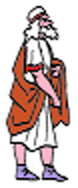 [Speaker Notes: Заполнение таблицы в режиме просмотра происходит при использовании встроенных средств Microsoft PPT]
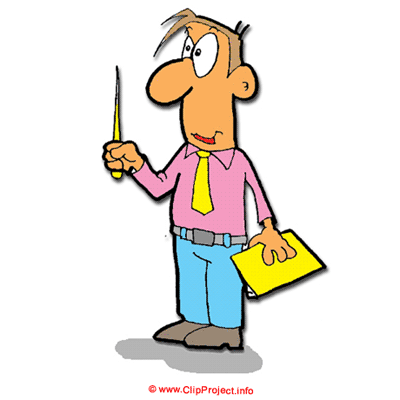 ОТКРЫВАЕМ НОВЫЕ ЗНАНИЯ
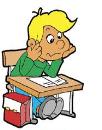 1. КАК СТАТЬ ГРАЖДАНИНОМ
2. ОЛИМПИЙСКИЕ ИГРЫ
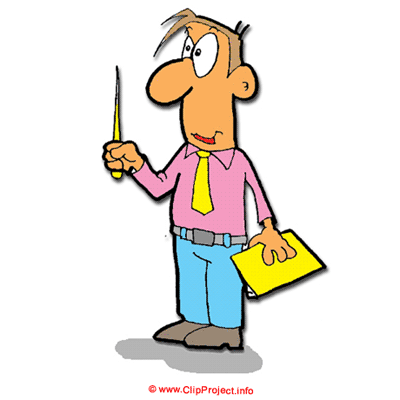 КАК СТАТЬ ГРАЖДАНИНОМ
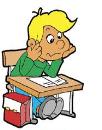 Повышенный уровень. Используя текст учебника (с. 151–153), заполни таблицу. Сделай вывод, что являлось главной целью воспитания в Древней Греции.
[Speaker Notes: Выполнение задания в режиме просмотра возможно при использовании встроенных средств Microsoft PPT (инструмент «ПЕРО»)
Кнопка – ссылка на скрытый слайд с информацией о ступенях воспитания в Древней Греции]
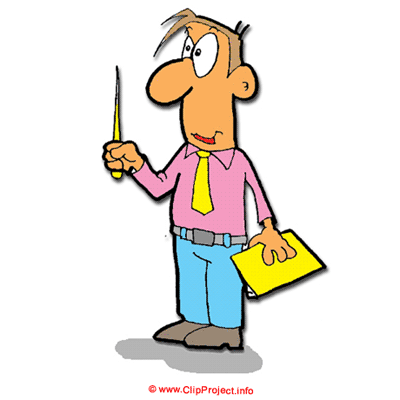 ВОСПИТАНИЕ В ДРЕВНЕЙ ГРЕЦИИ
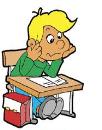 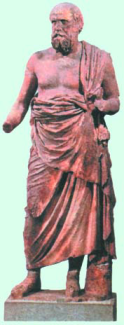 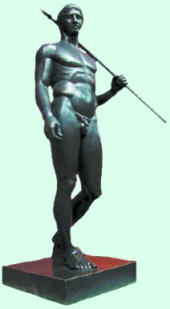 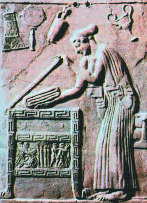 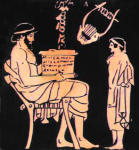 ГИМНАСИЙ
ПАЛЕСТРА
ШКОЛА
ДОМ
[Speaker Notes: Скрытый слайд содержит информацию о ступенях воспитания в Древней Греции. 
Иллюстрации – учебник стр. 152 - 153]
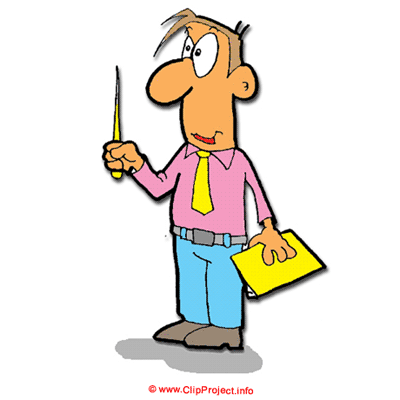 КАК СТАТЬ ГРАЖДАНИНОМ
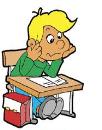 Каким правилам древнегреческого воспитания ты бы следовал с удовольствием, а каким — нет? Объясни, почему.
Необходимый уровень. Запиши один аргумент в поддержку каждой позиции.
Повышенный уровень. Приведи два-три аргумента в поддержку каждой позиции.
[Speaker Notes: Выполнение задания в режиме просмотра возможно при использовании встроенных средств Microsoft PPT (инструмент «ПЕРО»)]
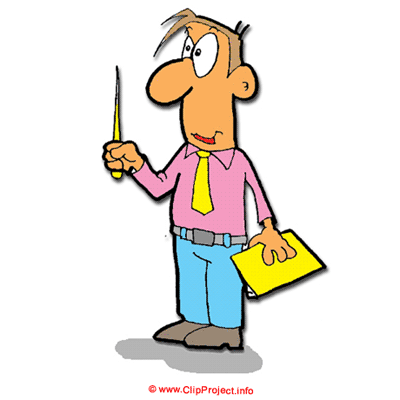 ОЛИМПИЙСКИЕ ИГРЫ
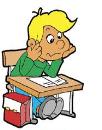 Повышенный уровень. Своими словами объясните, почему спортивные игры, в которых эллины демонстрировали свою силу, ловкость, свободу, назвали Олимпийскими играми.
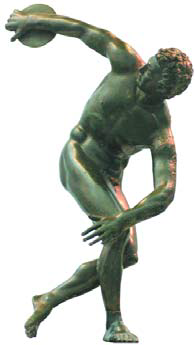 ____________________________________________________________________________________________________________________________________
[Speaker Notes: Данилов Д. Всеобщая история. История Древнего мира. 5 кл. : учеб. для общеобразоват. учреждений / Д.Д. Данилов, Е.В. Сизова, А.В. Кузнецов, С.С. Кузнецова, А.А. Николаева. – М. : Баласс, 2012.               Рисунок  стр. 154]
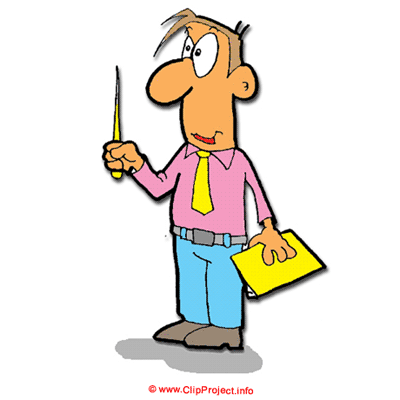 ОЛИМПИЙСКИЕ ИГРЫ
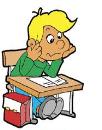 Повышенный уровень. Как ты считаешь, в чём сходство и различия между современными и древнегреческими Олимпийскими играми?
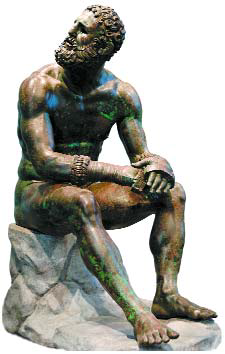 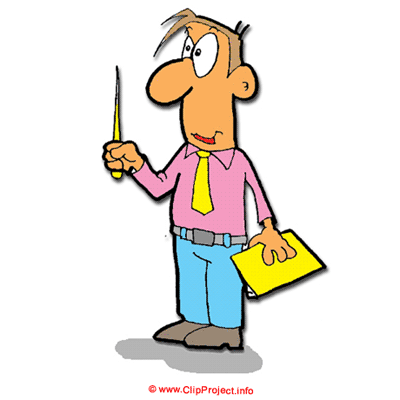 ОЛИМПИЙСКИЕ ИГРЫ
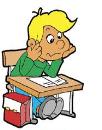 Как ты считаешь, какое значение для древних греков имело участие в Олимпийских играх?
Необходимый уровень. Запиши своё мнение и приведи один аргумент в его поддержку.
Повышенный уровень. Приведи два-три аргумента в поддержку своей точки зрения.
[Speaker Notes: Для выполнения задания необходимо воспользоваться встроенными средствами Microsoft  PPT в режиме просмотра (инструмент «ПЕРО»)
Кнопка ведет на скрытый слайд с заданием на максимальном уровне.]
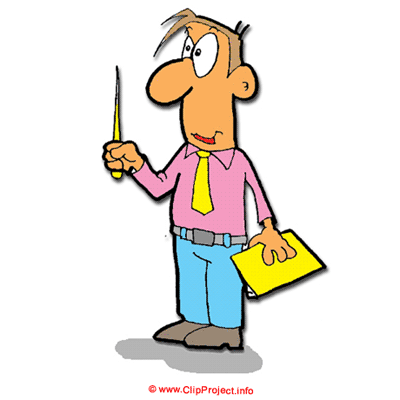 ОЛИМПИЙСКИЕ ИГРЫ
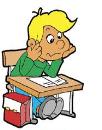 Как ты считаешь, какое значение для древних греков имело участие в Олимпийских играх?
Максимальный уровень. Выполни задание на повышенном уровне, но используй дополнительную информацию, не полученную ранее на уроках.
[Speaker Notes: Скрытый слайд. Задание на максимальном уровне.
Для выполнения задания необходимо воспользоваться встроенными средствами Microsoft  PPT в режиме просмотра (инструмент «ПЕРО»)]
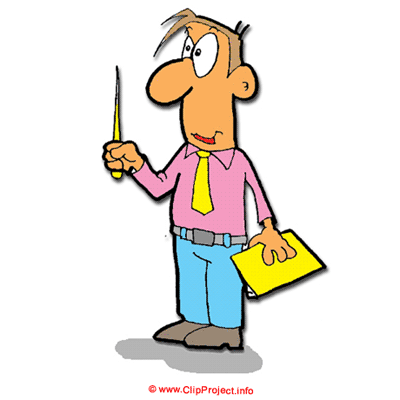 ОЛИМПИЙСКИЕ ИГРЫ
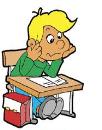 Необходимый уровень. Отметь на ленте времени даты: 621 г. до н.э., 776 г. до н.э.,   594 г. до н.э.
Повышенный уровень. Обведи на ленте времени дату события, соответствующего первым Олимпийским играм.
[Speaker Notes: Для выполнения задания необходимо воспользоваться встроенными средствами Microsoft  PPT в режиме просмотра (инструмент «ПЕРО»)
Кнопка ведет на скрытый слайд с заданием на максимальном уровне.]
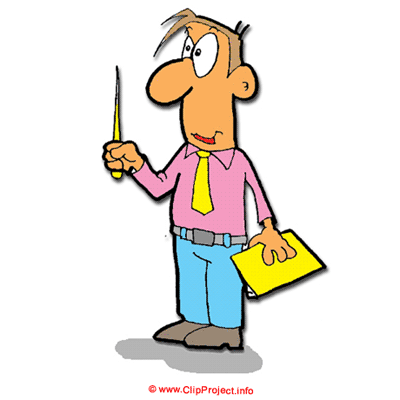 ОЛИМПИЙСКИЕ ИГРЫ
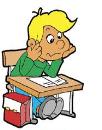 Максимальный уровень. Отметь на ленте времени дату известного тебе события из истории Древней Греции, не изученного на уроках. Запиши в свободной строке, что эта дата обозначает.
[Speaker Notes: Скрытый слайд. Задание на максимальном уровне.
Для выполнения задания необходимо воспользоваться встроенными средствами Microsoft  PPT в режиме просмотра (инструмент «ПЕРО»)]
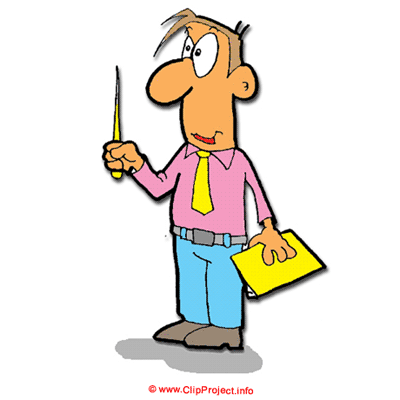 ОТКРЫВАЕМ НОВЫЕ ЗНАНИЯ
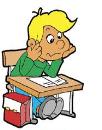 ОЛИМПИЙСКИЕ ИГРЫ И СИСТЕМА ВОСПИТАНИЯ ПОЗВОЛЯЛИ ПРОЯВЛЯТЬ СВОИ ВОЗМОЖНОСТИ ГРАЖДАНАМ ГРЕЧЕСКИХ ПОЛИСОВ.
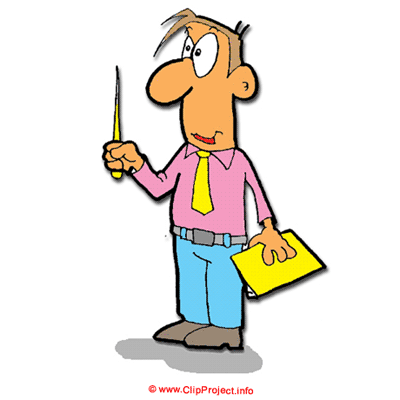 ПРИМЕНЯЕМ НОВЫЕ ЗНАНИЯ
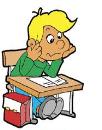 Максимальный уровень. Объясни, почему жителям XXI века очень важно, что Олимпийские игры проходят именно в их стране?
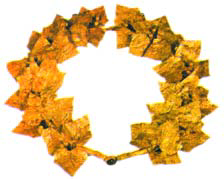 Золотой венок победителя древних Олимпийских игр